RNA
Ribonucleic acid
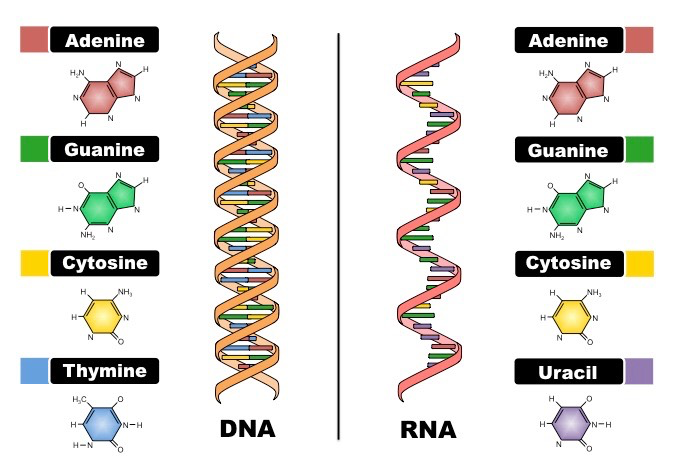 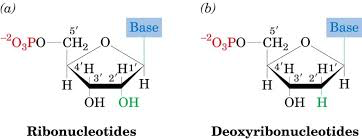 Transcription
DNA > RNA
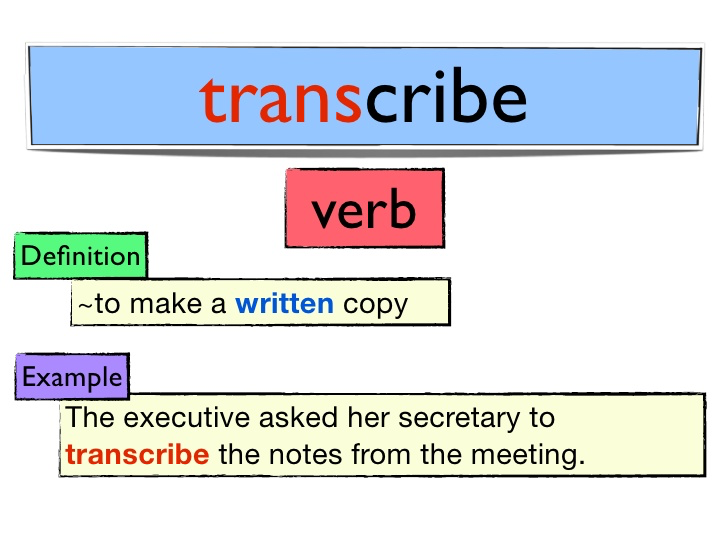 Transcription: makes mRNA
- Done by RNA polymerase
- reads only ONE side of the DNA (just one gene)
- template strand vs. complimentary strand
- Adds a 5’ cap and a adenine tail
- protection outside the nucleus
Acts as a “signal” or “identifier” outside the cell to the ribosome
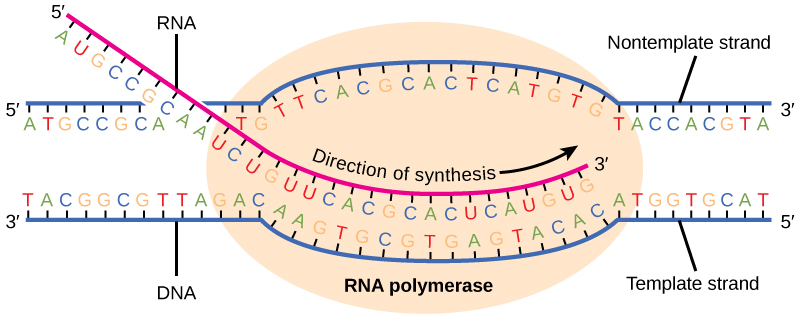 Videos
Amoeba Sisters RNA:
https://www.youtube.com/watch?v=0Elo-zX1k8M

RNA Transcription
https://www.youtube.com/watch?v=AE6s2xxdGoE

RNA Transcription (ignore transcription factors)
https://www.youtube.com/watch?v=1b4mr3vPNbk